Publishing options:VSNU institute associated authors
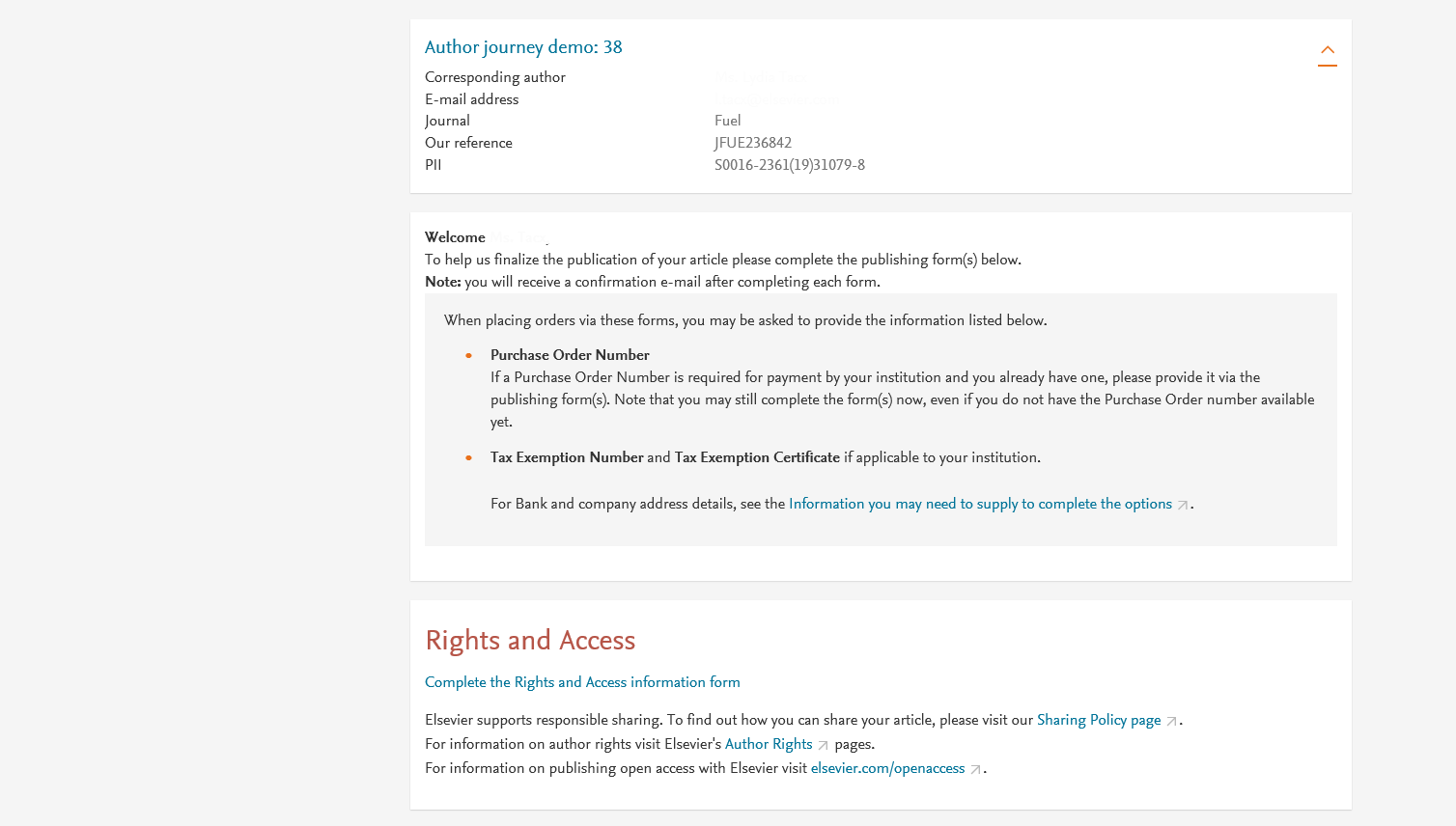 Corresponding author receives an email post acceptance with a link an unique link to complete the author journey and choose publishing options

Author name and email address would appear in the live system
2
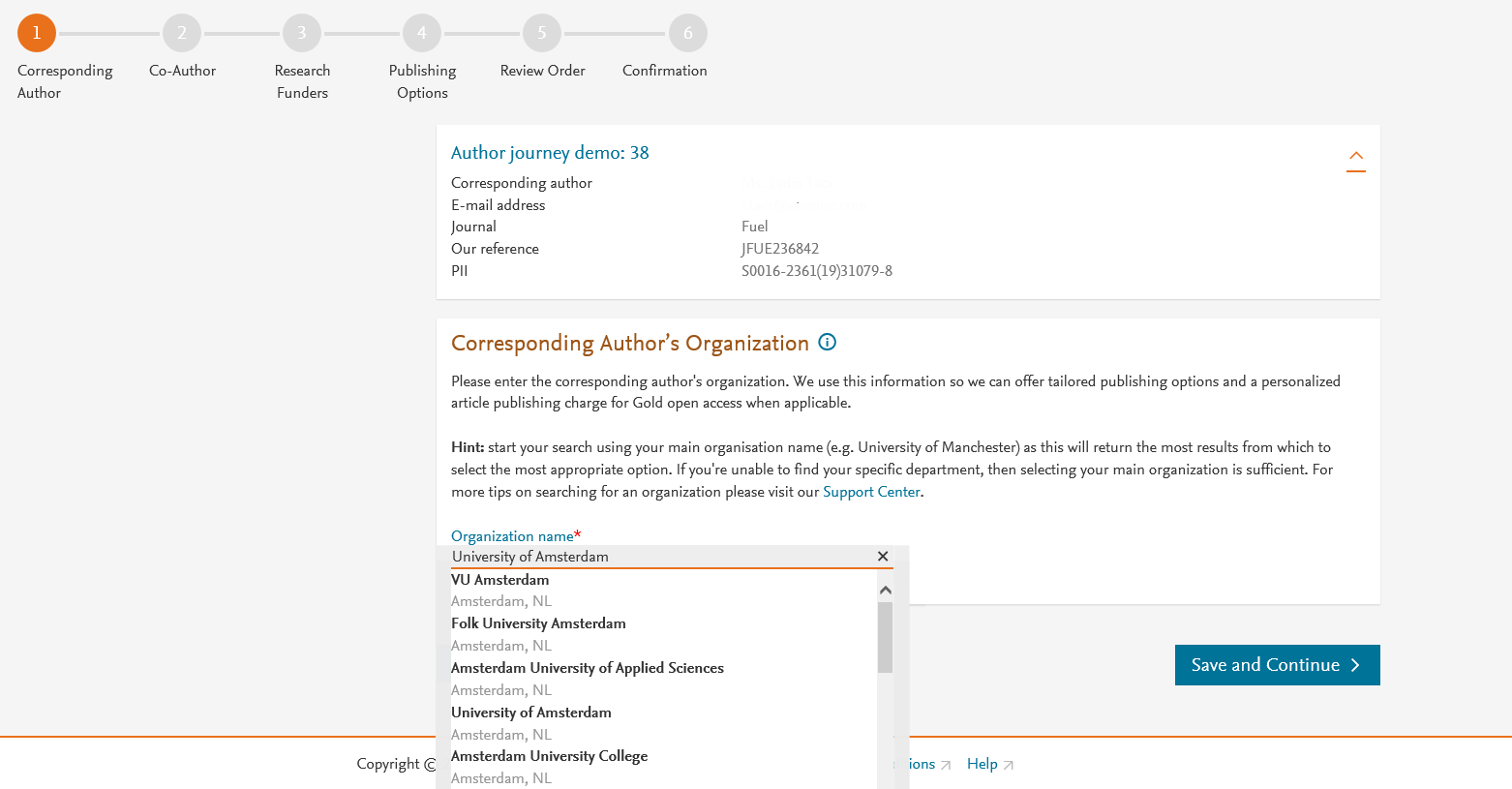 Corresponding author selects his/her affiliation details which we use to identify the authors and match them to the VSNU agreement

In this case author chooses University of Amsterdam
3
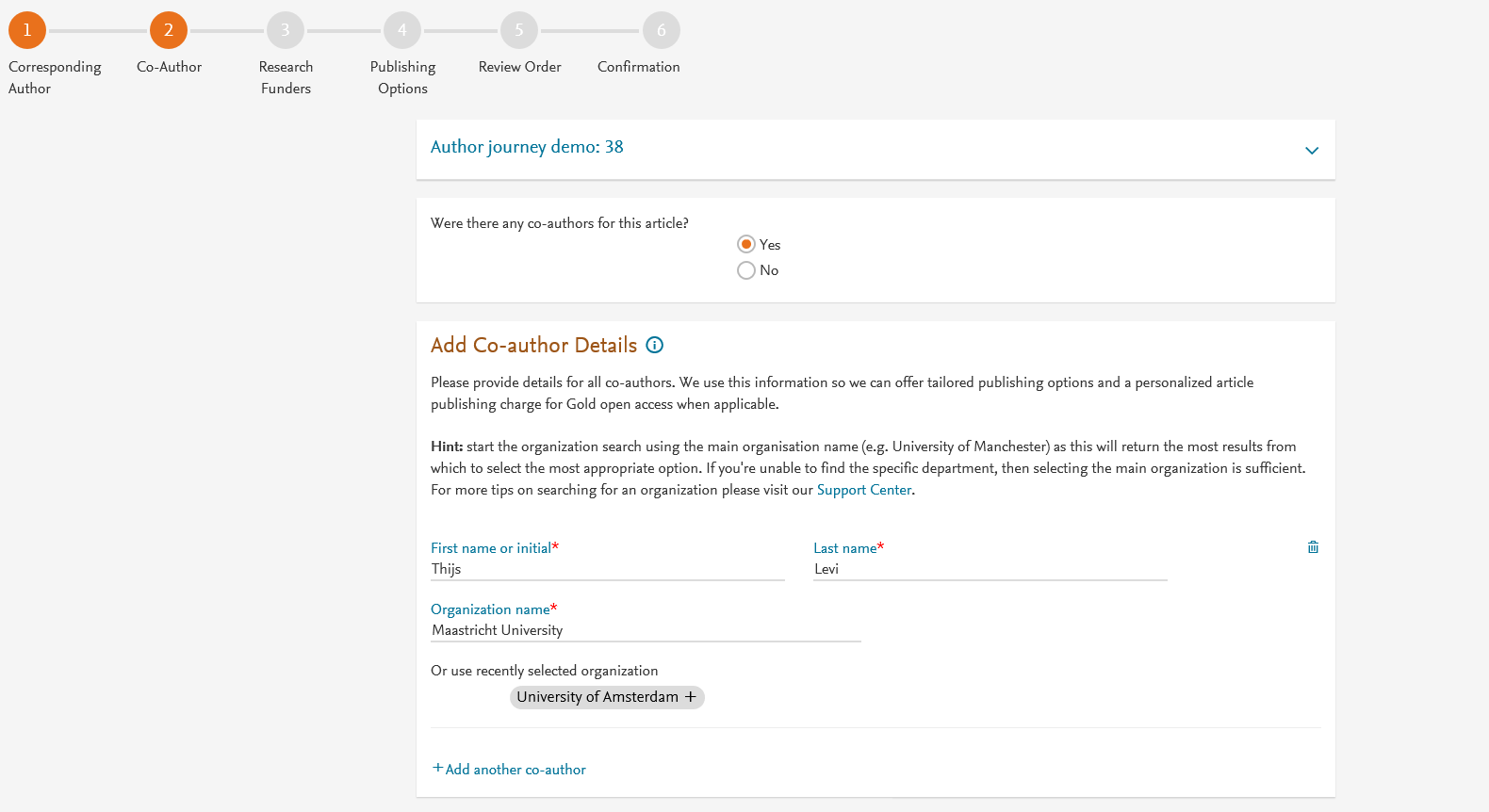 Corresponding author  also adds the co-author affiliation details
4
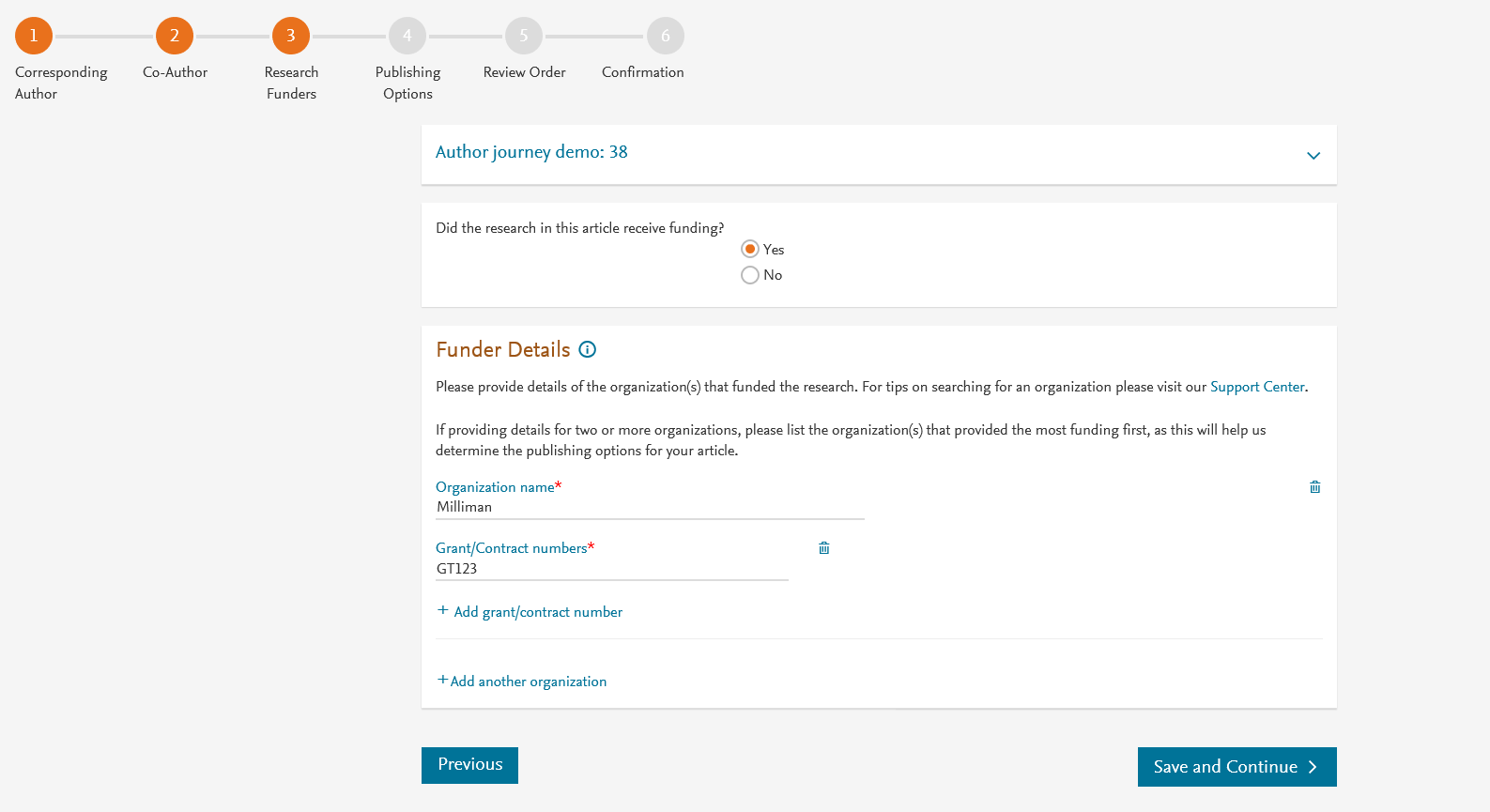 Author can add the Funder details if needed. Funder information is needed when author has received research funding 

For VSNU agreement, we only use the corresponding author affiliation to present the VSNU agreement
5
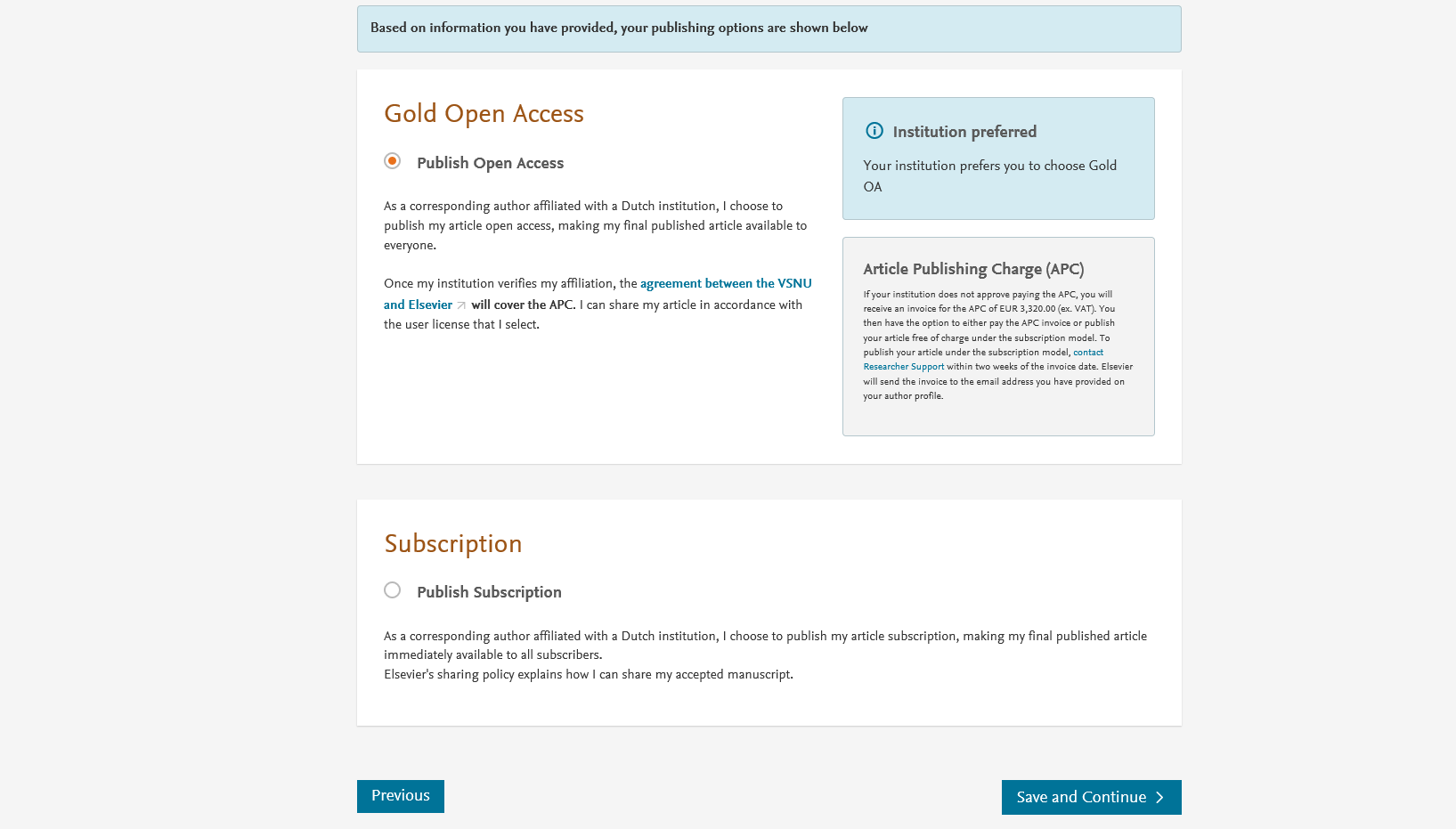 Based on the affiliation details, the author sees the Publishing Options. Gold OA option is followed by Subscription option and we make it clear that agreement covers full APC

If the librarian at the consortium rejects the APC request in the Elsevier OA Platform (EOAP), we also make it clear that the authors will receive a full price invoice

Gold OA is pre-selected in this case
6
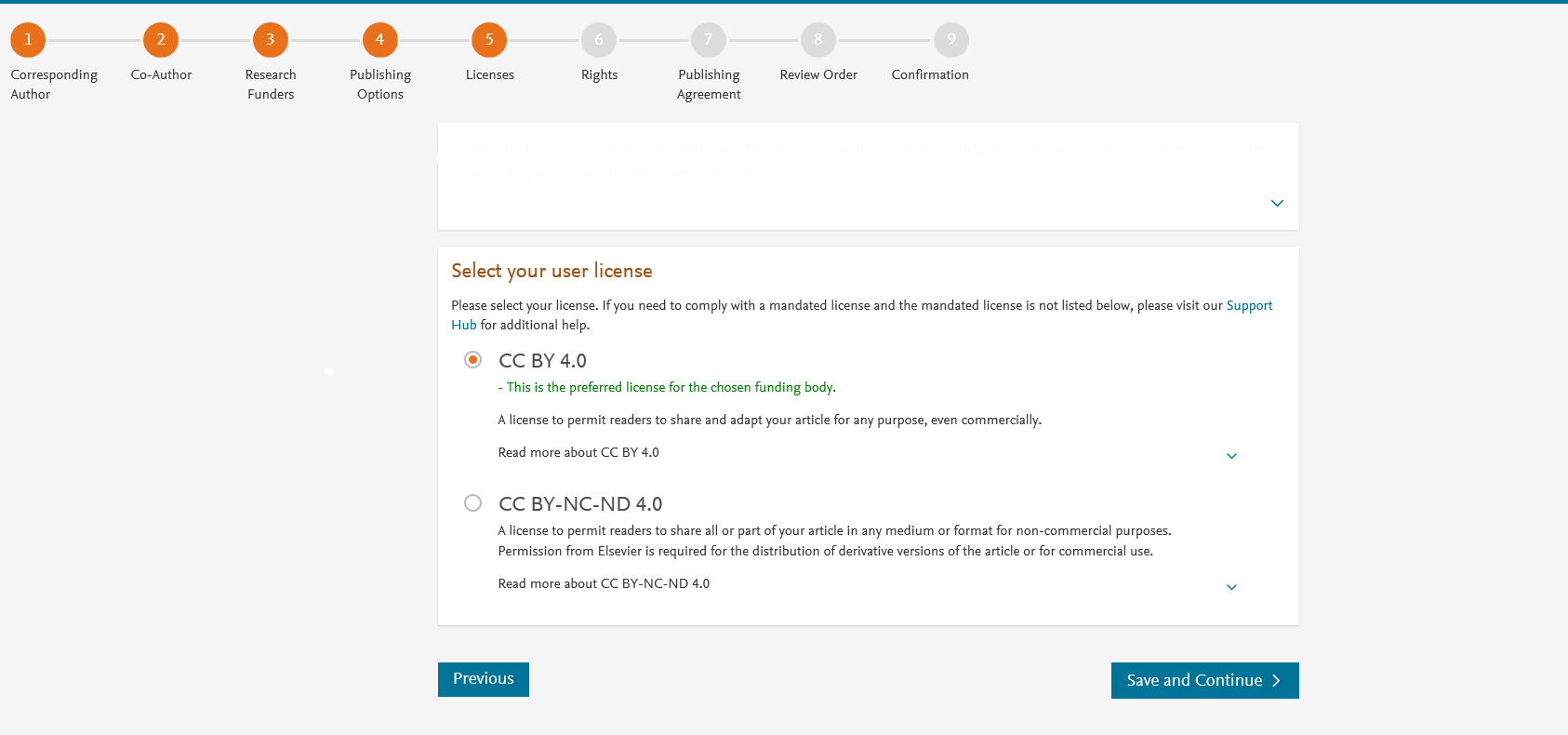 In case of OA, author selects the CC License 

Author selects CC BY license in this case
7
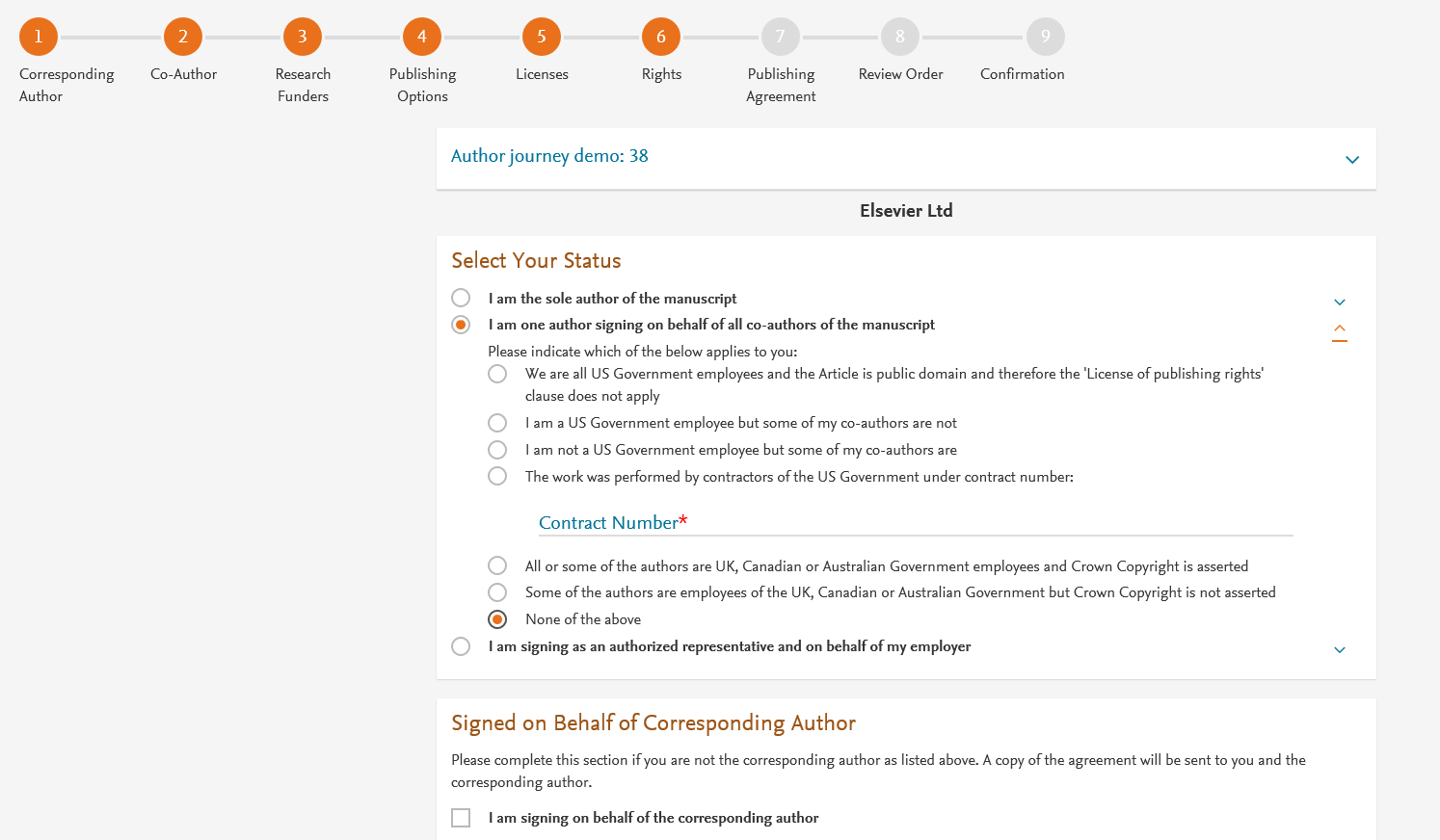 Author selects the rights
8
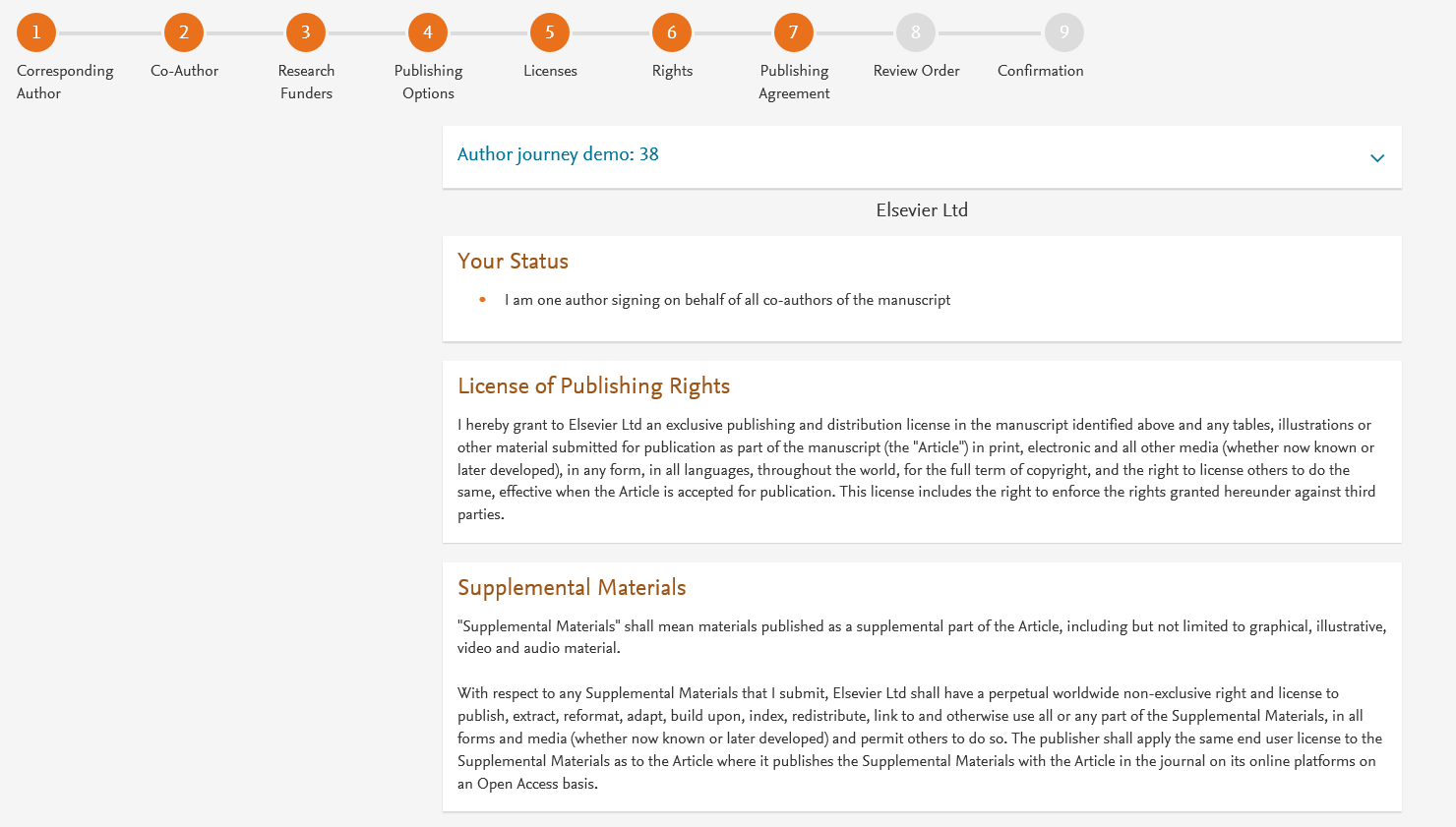 System presents author with the Journal License Publishing Agreement
9
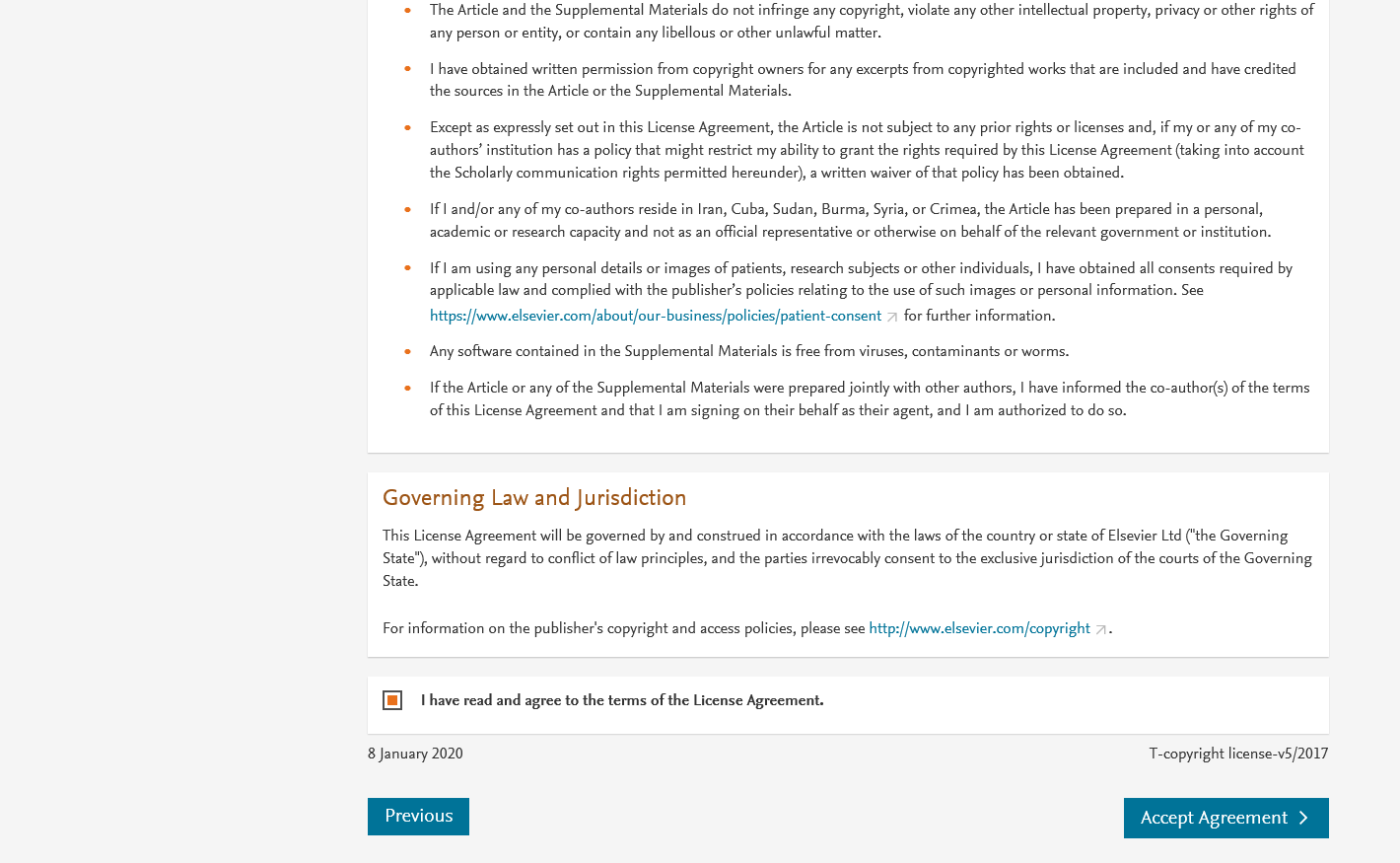 Authors agrees to the Journal License Publishing Agreement
10
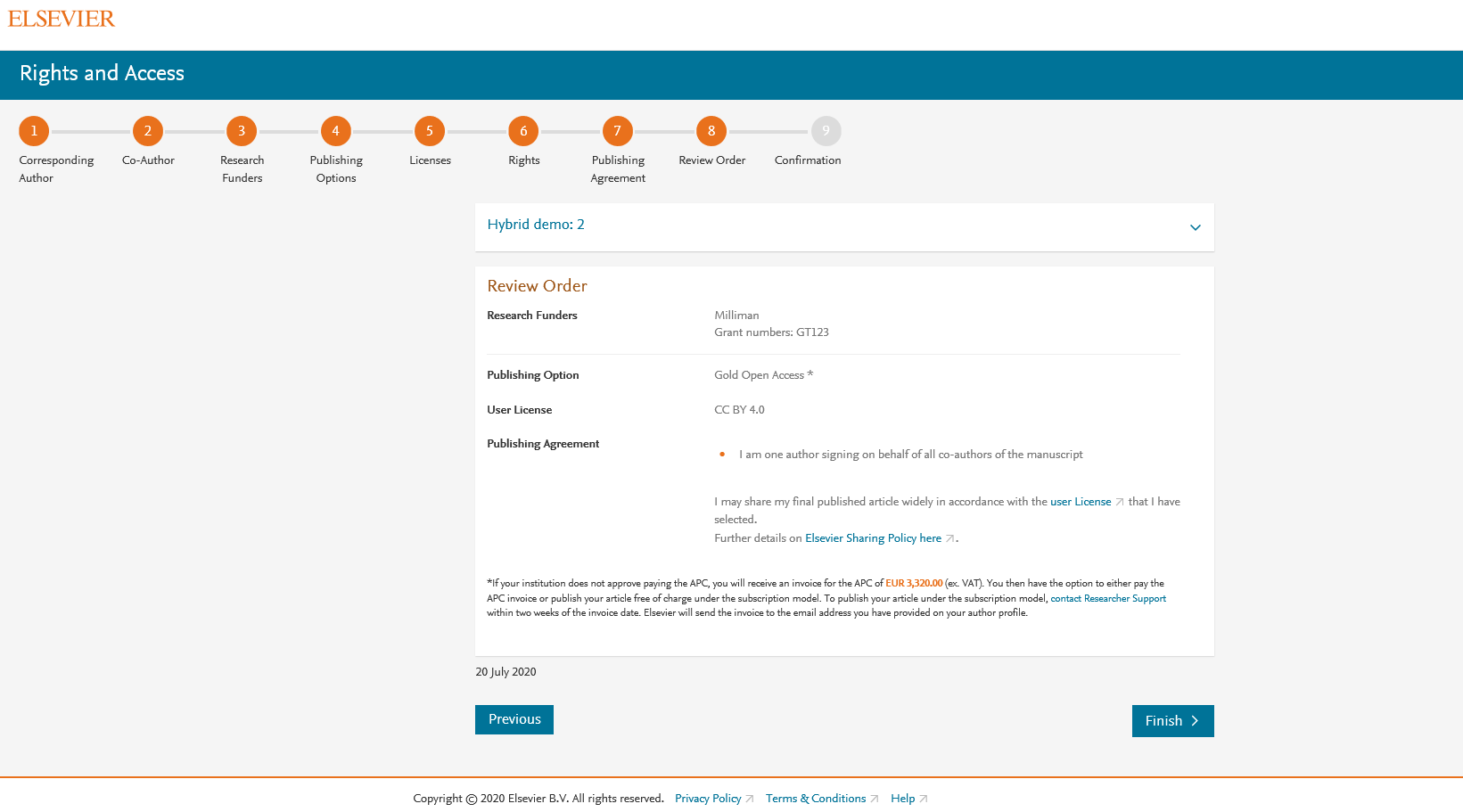 This is the summary page explaining the choices the author made in the publishing journey

Corresponding and Co- authors receive a copy of the summary via email

The article becomes OA on ScienceDirect within 24 hours

The librarian at the institution will receive a request to validate the discount within 48 hours
11